20 February 2021
The distributive law
LO: To use the distributive law to expand brackets.
The distributive law
Find the product:
4 × 206
It is helpful to write 206 as 200 + 6.
4 × 206
4(200 + 6)
=
4 × 6
+
4 × 200
=
+
=
800
24
=
824
We use the fact that 4(200 + 6) = 4 × 200 + 4 × 6
This is an example of the distributive law.
a(b + c) =
ab
+ ac
Expanding expressions with brackets
Look at this algebraic expression:
3y(4 – 2y)
This means 3y × (4 – 2y), but we do not usually write × in algebra.
To expand or multiply out this expression we multiply every term inside the bracket by the term outside the bracket.
3y(4 – 2y) =
12y
– 6y2
In general,
–x(y + z) =
–xy – xz
–x(y – z) =
–xy + xz
–(y + z) =
–y – z
–(y – z) =
–y + z
Expanding expressions with brackets
Look at this algebraic expression:
–a(2a2 – 2a + 3)
When there is a negative term outside the bracket, the signs of the multiplied terms change.
–a(2a2 – 3a + 1) =
–2a3
+ 3a2
– a
Expanding brackets and simplifying
Sometimes we need to multiply out brackets and then simplify.
For example,
3x + 2x(5 – x)
We need to multiply first the bracket by 2x and collect together like terms.
3x + 2x(5 – x) =
3x
+ 10x
– 2x2
= 13x – 2x2
Expand and simplify:
4 – (5n – 3)
Expanding brackets and simplifying
We need to multiply the bracket by –1 and collect together like terms.
4 – (5n – 3) =
4
+ 3
– 5n
= 4 + 3 – 5n
= 7 – 5n
Expand and simplify:
2(3n – 4) + 3(3n + 5)
Expanding brackets and simplifying
We need to multiply out both brackets and collect together like terms.
2(3n – 4) + 3(3n + 5) =
– 8
+ 15
6n
+ 9n
= 6n + 9n – 8 + 15
= 15n + 7
Expand and simplify:
5(3a + 2b) – a(2 + 5b)
Expanding brackets then simplifying
We need to multiply out both brackets and collect together like terms.
5(3a + 2b) – a(2 + 5b) =
15a
+ 10b
– 2a
– 5ab
= 15a – 2a + 10b – 5ab
= 13a + 10b – 5ab
Thank you for using resources from
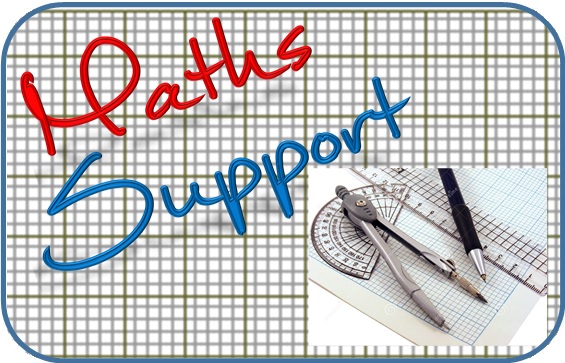 For more resources visit our website
https://www.mathssupport.org
If you have a special request, drop us an email
info@mathssupport.org
Get 20% off in your next purchase from our website, just use this code when checkout: MSUPPORT_20